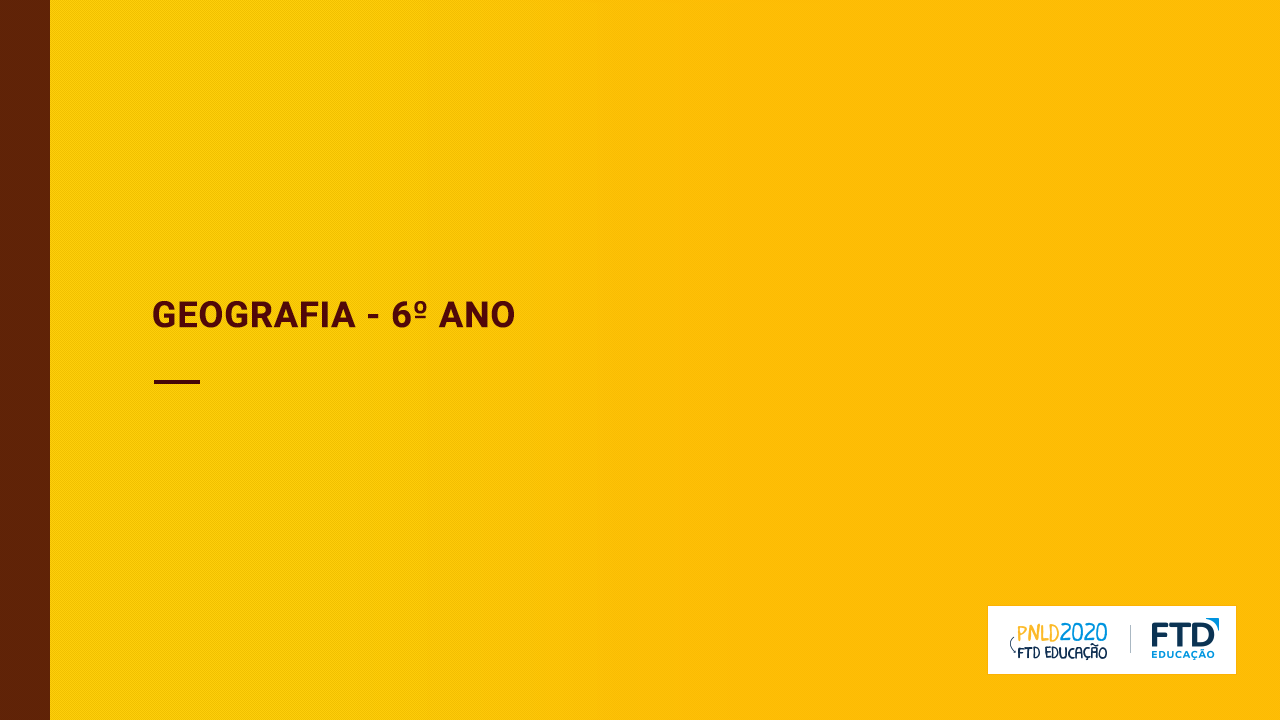 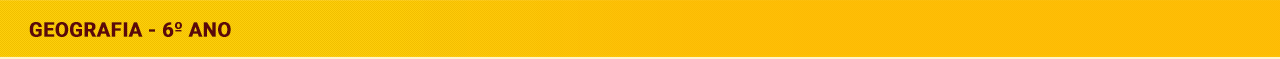 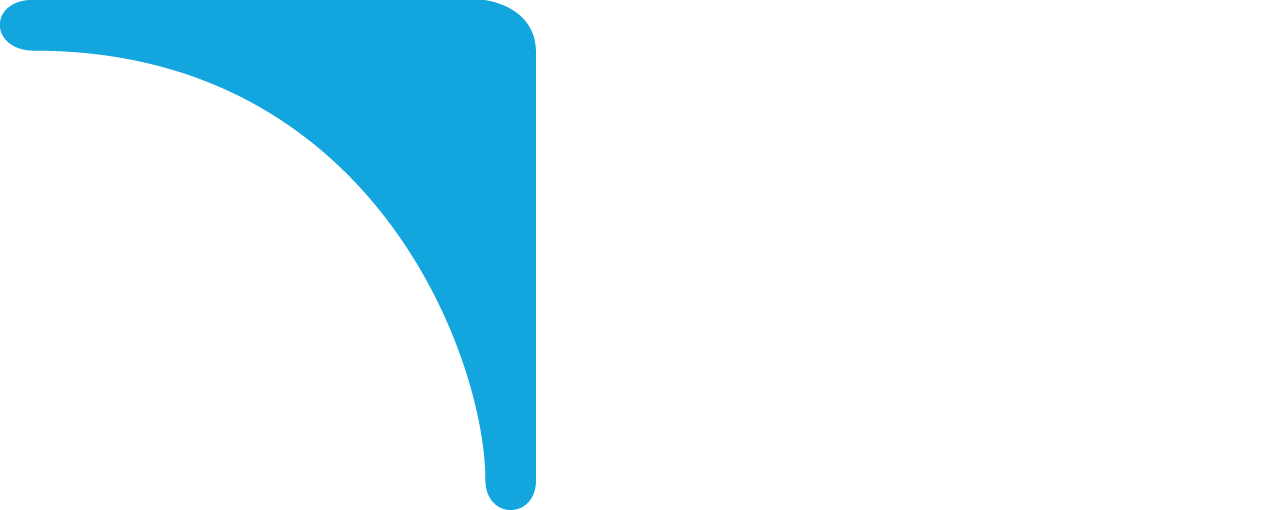 Vegetação
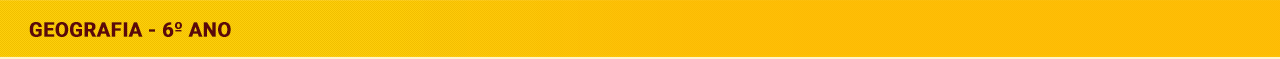 Florestas
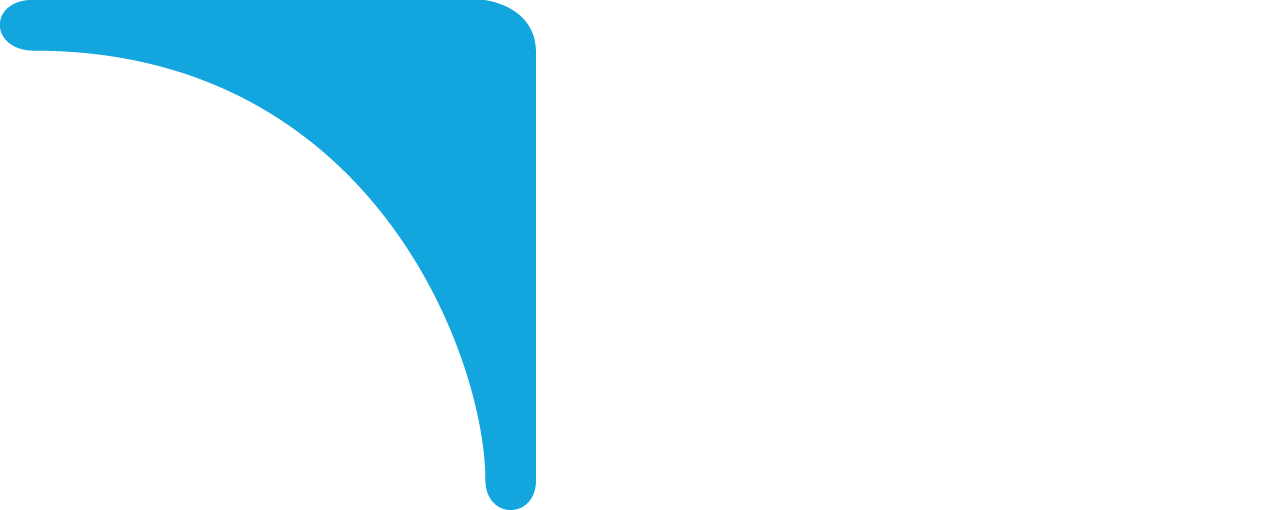 As florestas têm grande importância para a vida na Terra pois protegem nascentes de rios, regulam o clima e são os abrigos de milhares de espécies de animais e plantas. Os impactos dos desmatamentos florestais são ambientais, econômicos e sociais.
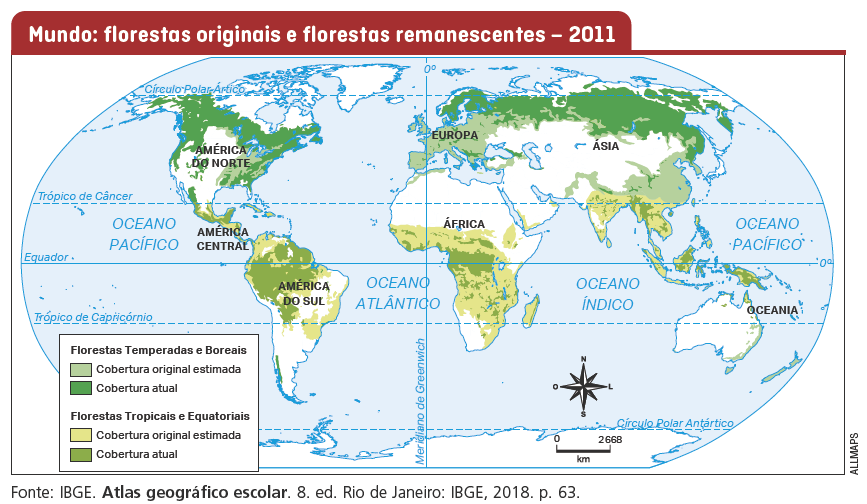 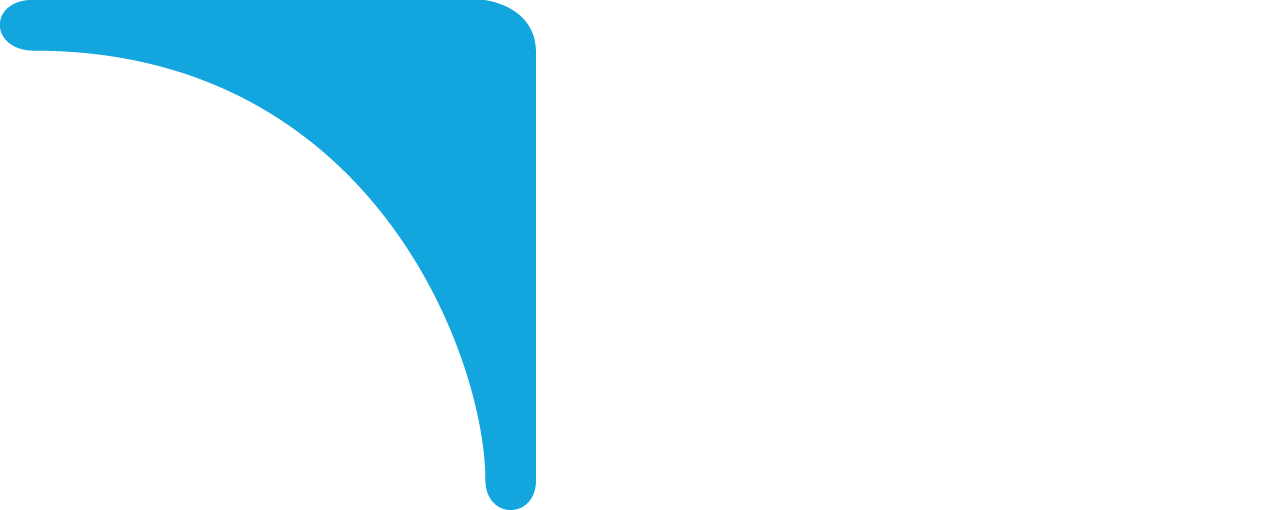 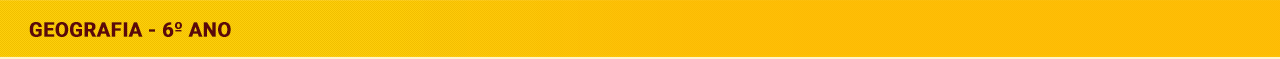 Principais formações vegetais
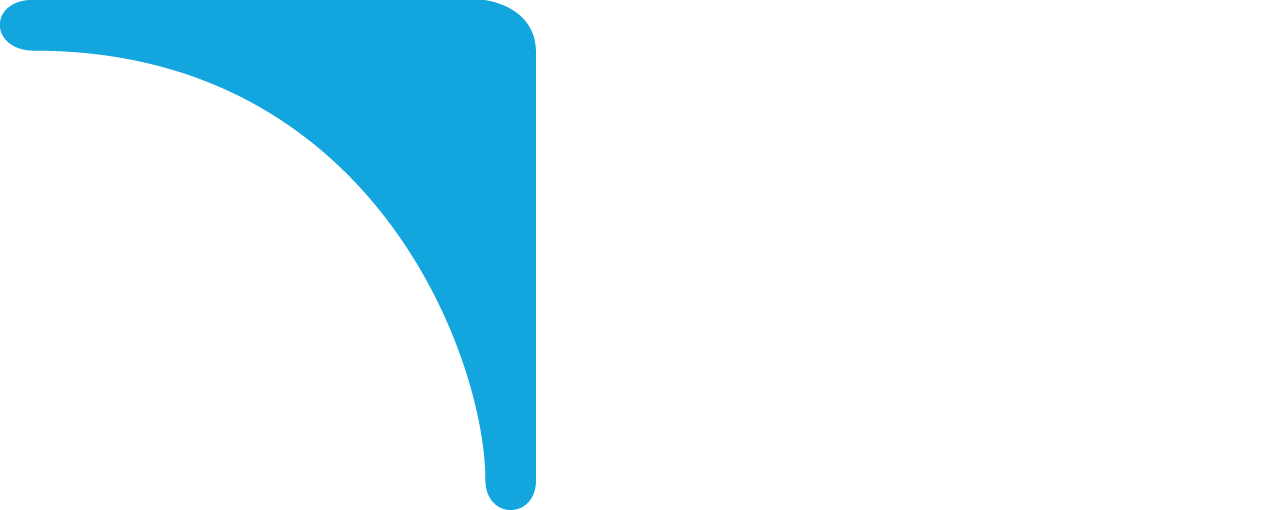 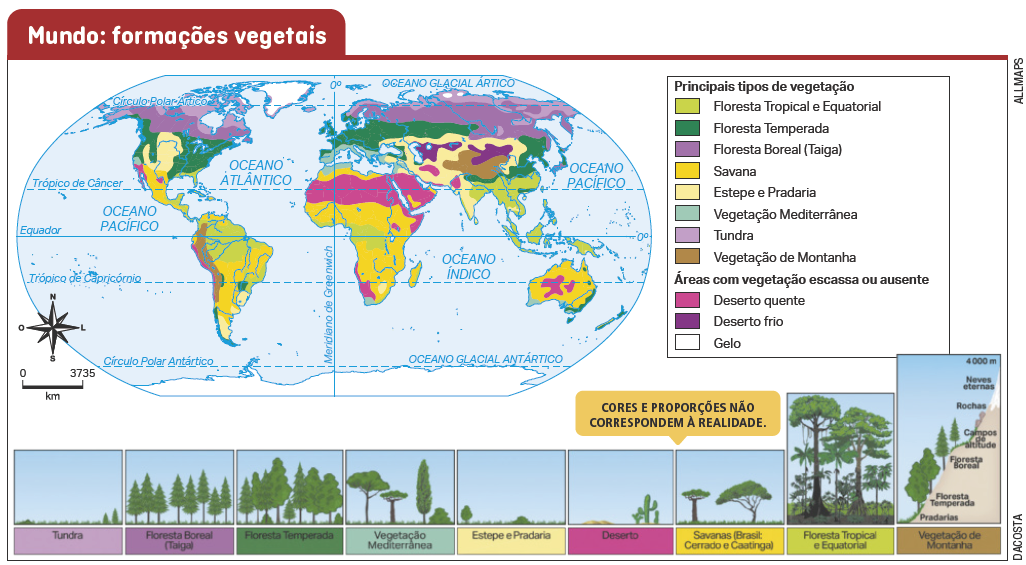 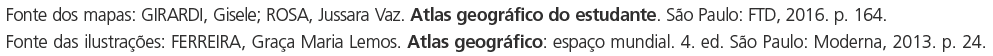 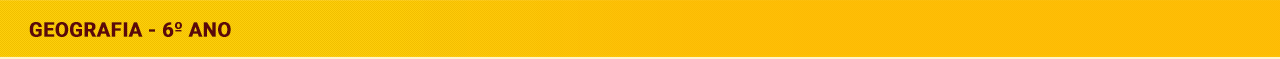 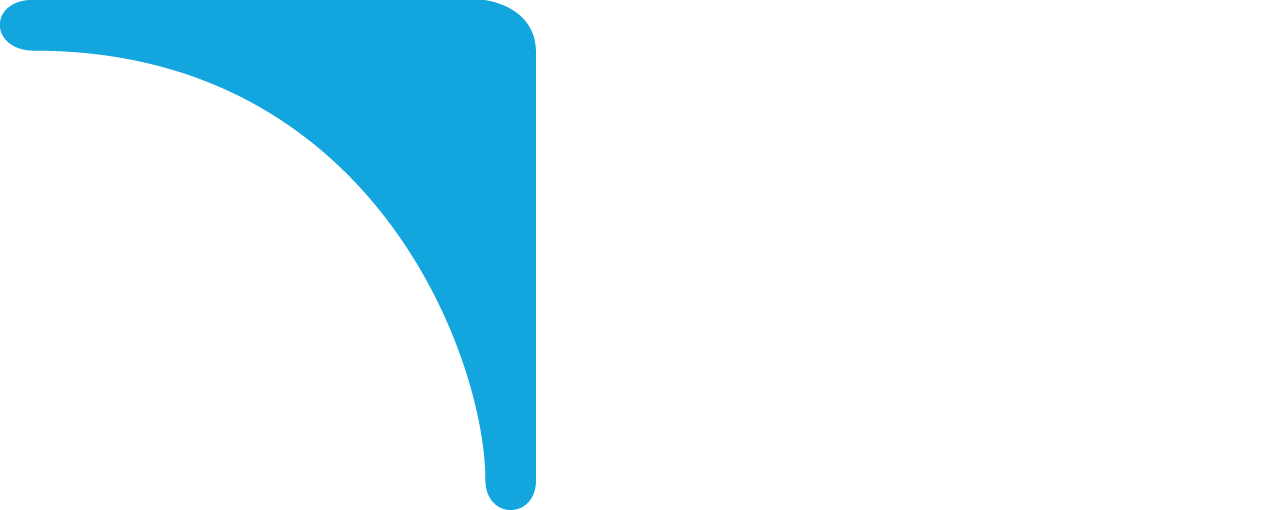 Biodiversidade
A biodiversidade pode ser definida como a variedade biológica, ou seja, toda a variedade de vida, desde microrganismos até plantas e animais encontrados em determinada área.
De 2011 a 2020, a Organização das Nações Unidas (ONU) estabeleceu a Década da Biodiversidade, com o intuito de chamar a atenção das autoridades internacionais para a grande perda que o mundo vem sofrendo em biodiversidade e para desenvolver planos de proteção e preservação. Infelizmente, apesar dos esforços, estudos constataram que até 2050, cerca de 3500 espécies podem estar comprometidas apenas no continente Americano.
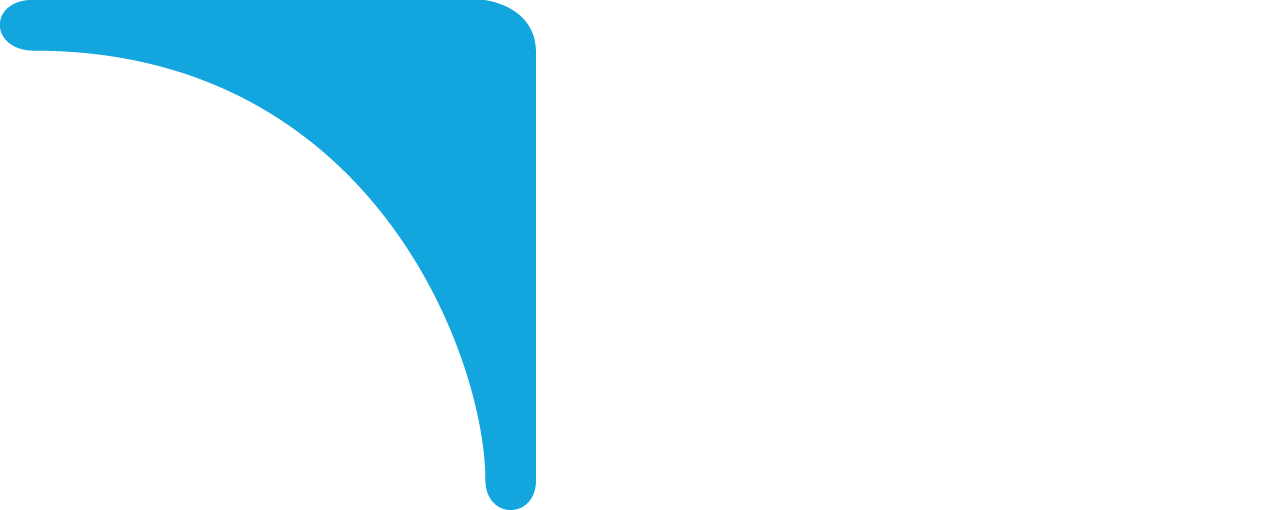 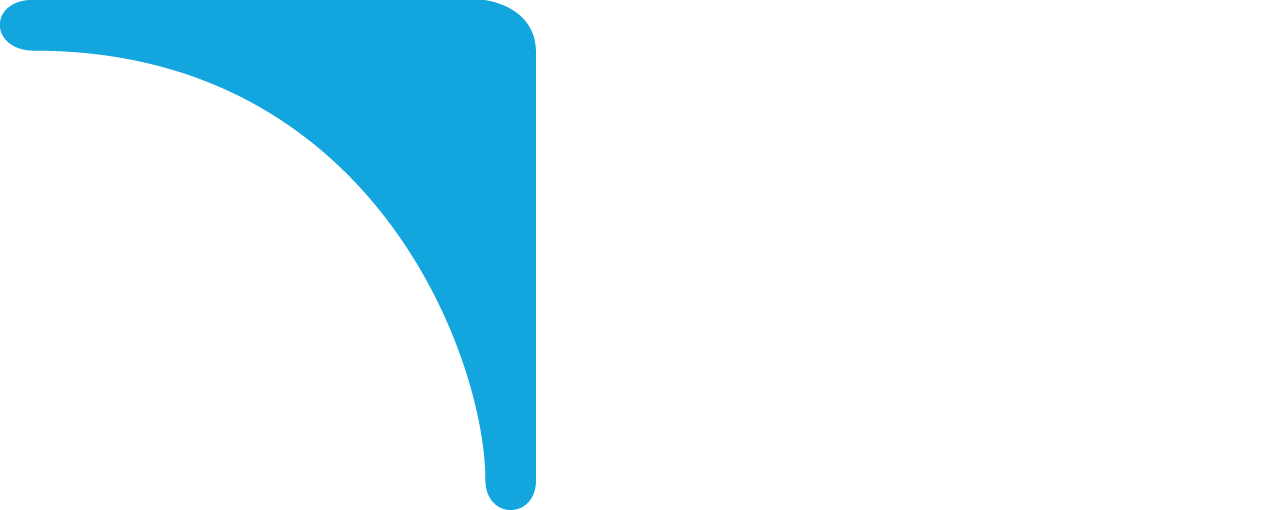 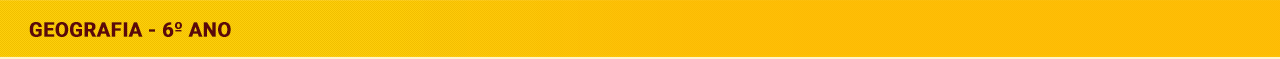 Hotspot
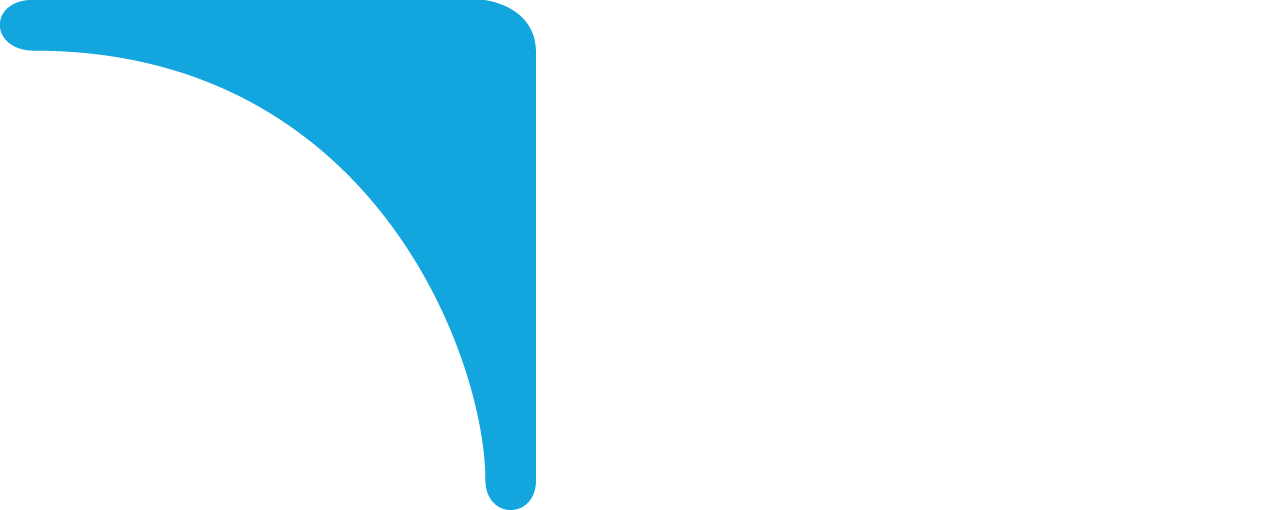 Os hotspots são áreas que possuem grande biodiversidade e também alto grau de risco de ameaça. Por estes motivos, são definidos como áreas prioritárias para preservação.
Para ser um hotspot, uma área deve apresentar ao menos 1 500 espécies de plantas endêmicas (encontradas apenas em uma região ou área específica do planeta) e ter perdido 70% ou mais de sua área original.
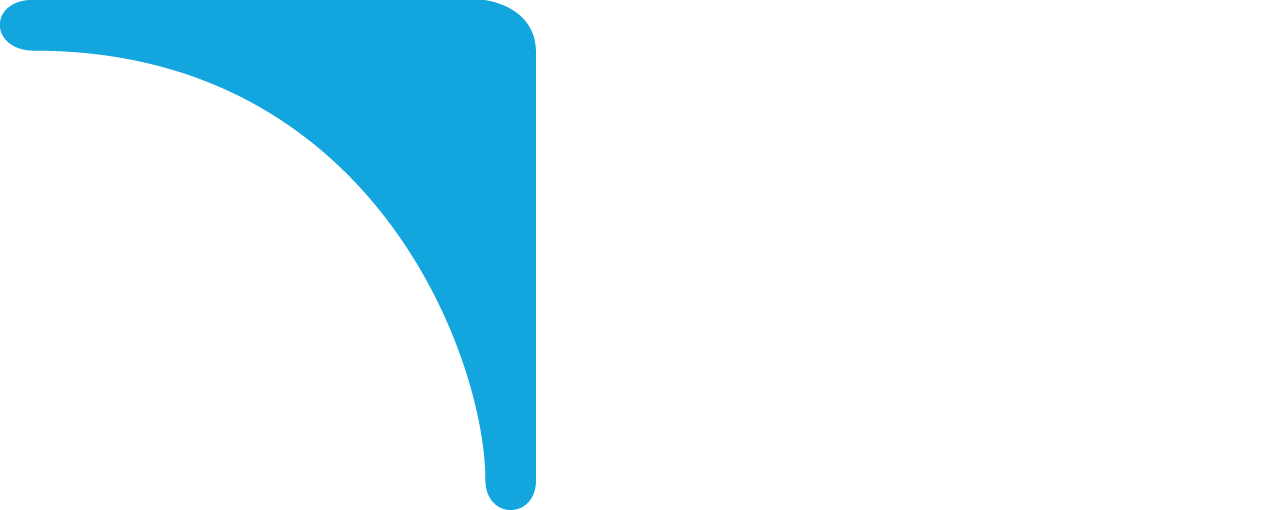 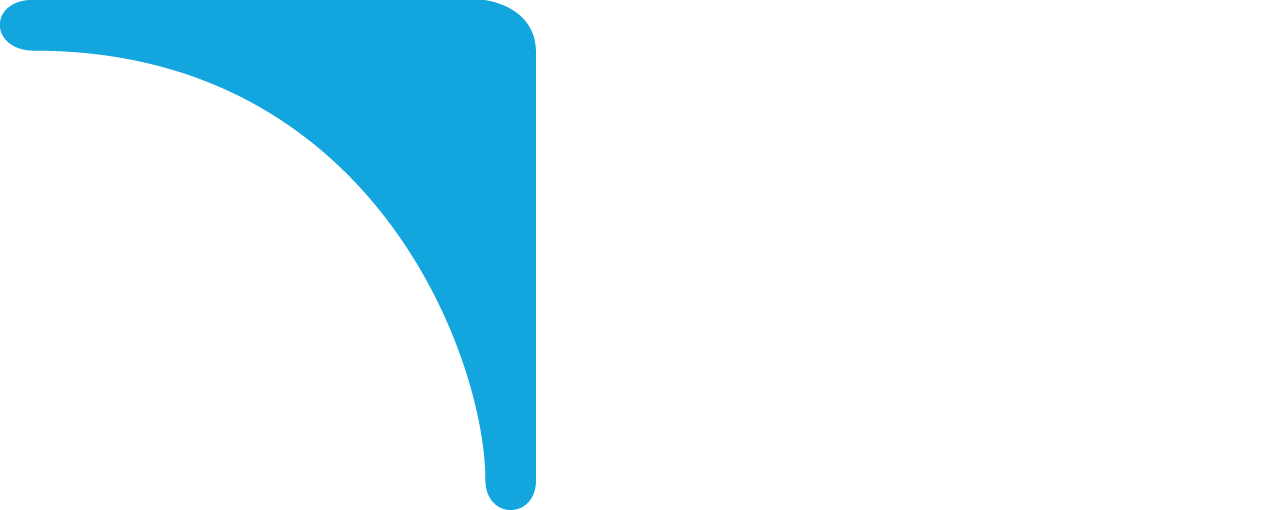 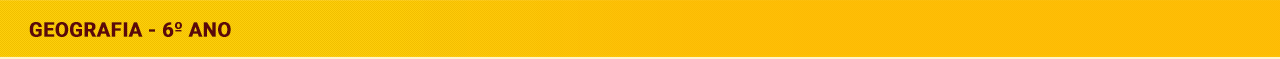 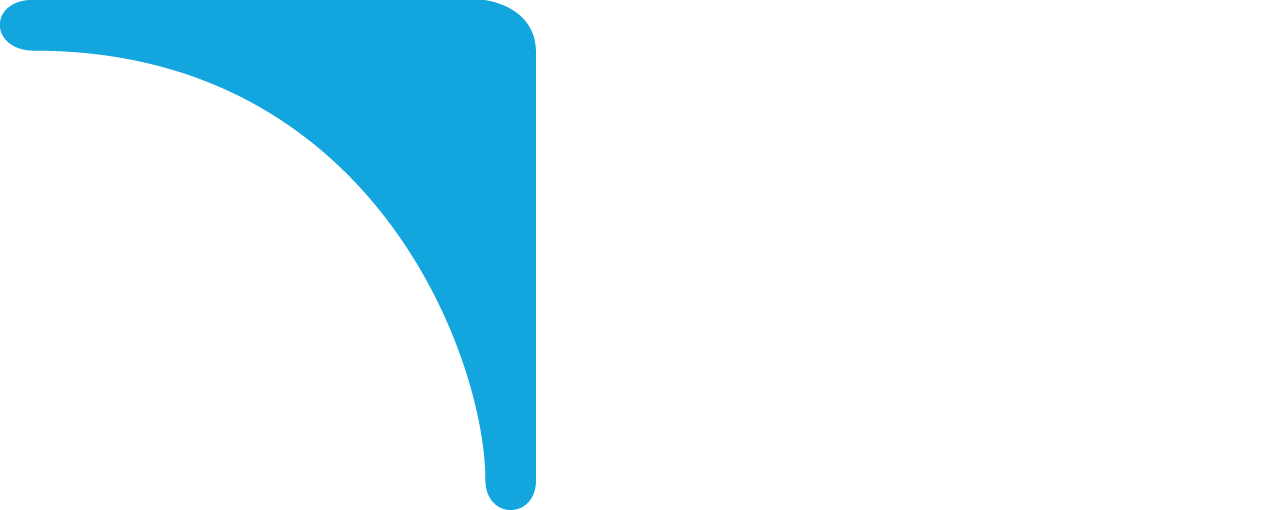 Hotspot
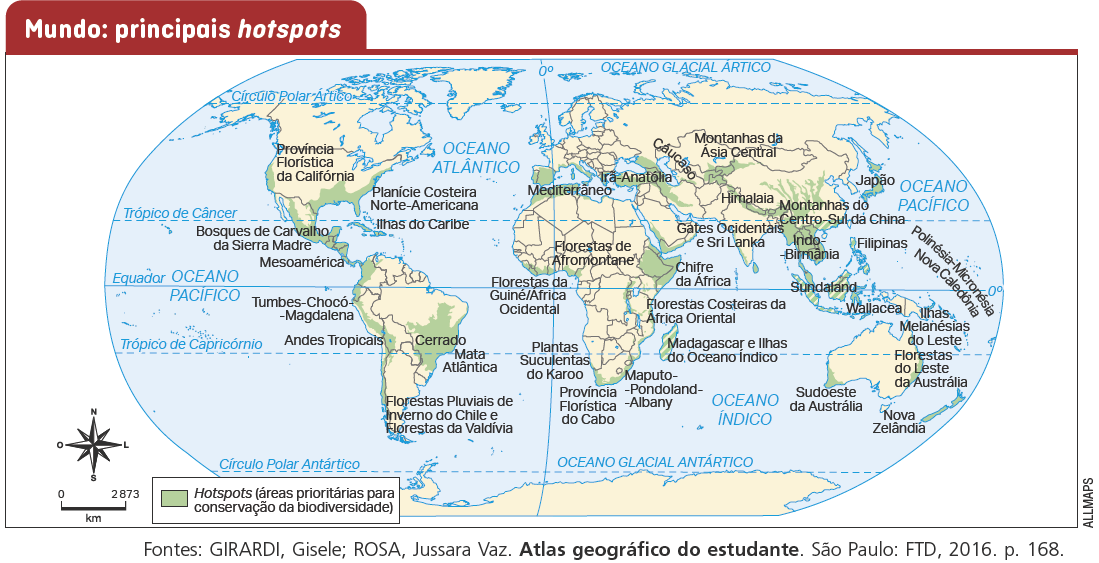 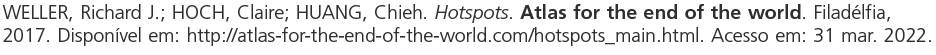 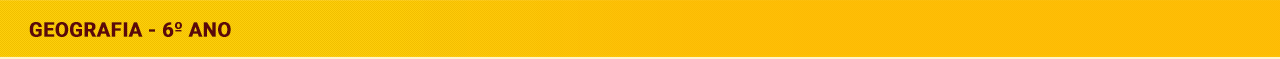 Ameaças à biodiversidade
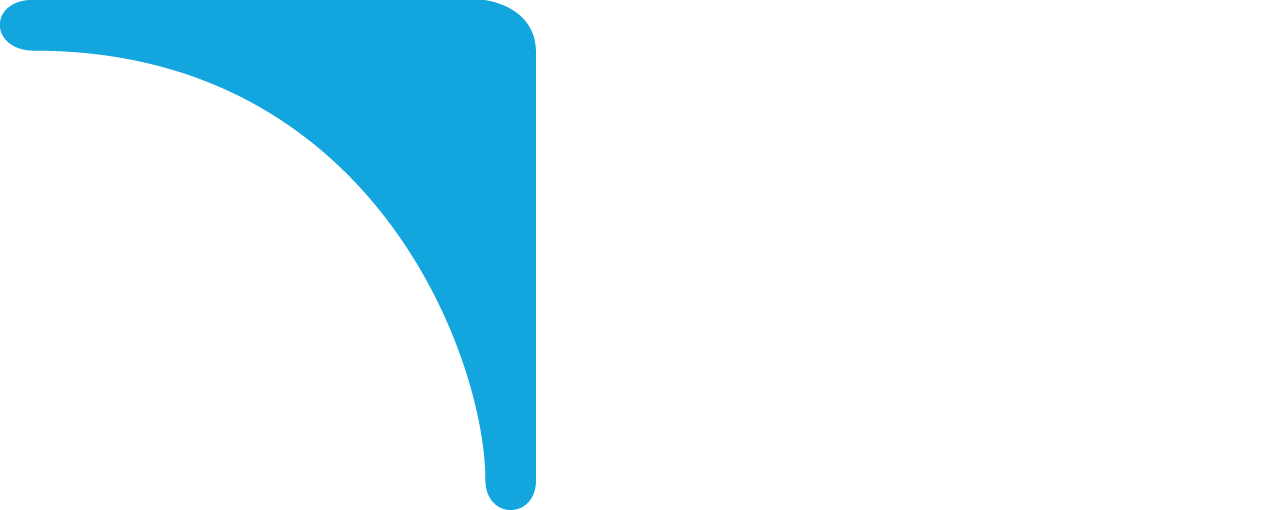 Ações humanas interferem na dinâmica natural dos solos, das formações vegetais, das águas e da atmosfera, alterando o funcionamento dos ecossistemas e ameaçando a biodiversidade.
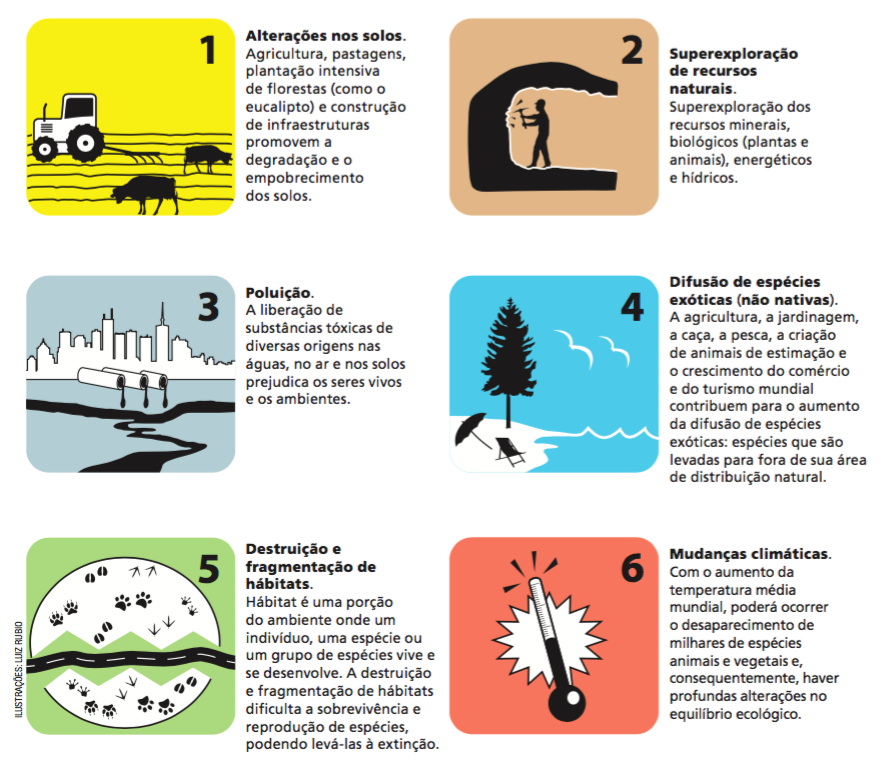 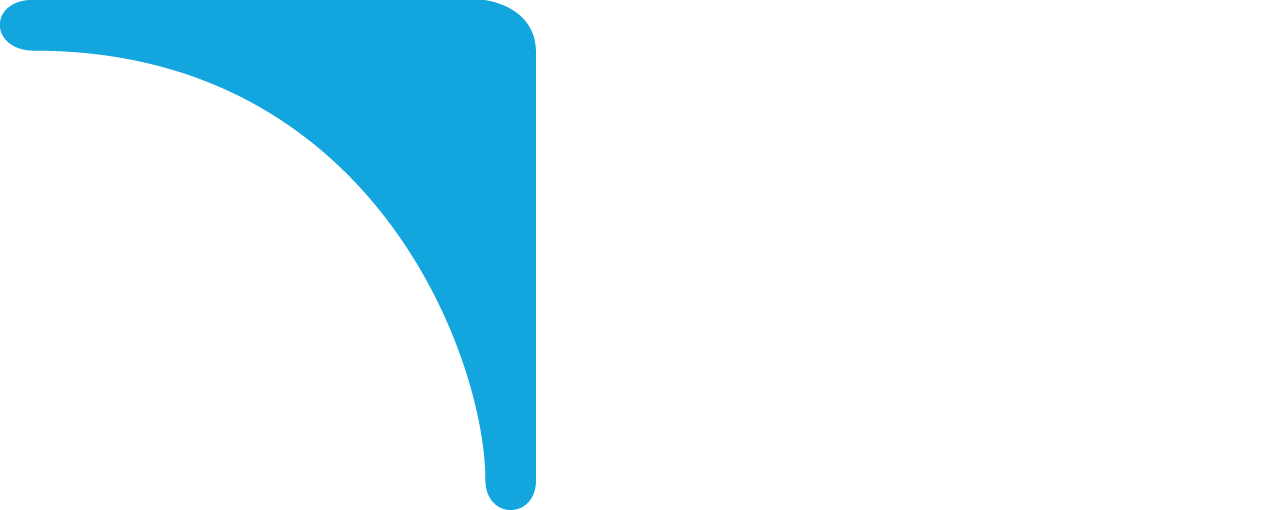 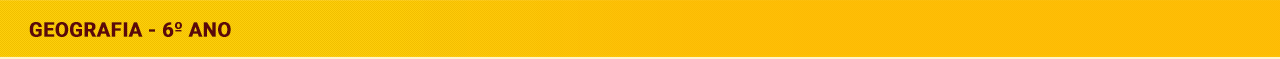 Preservação das áreas florestais
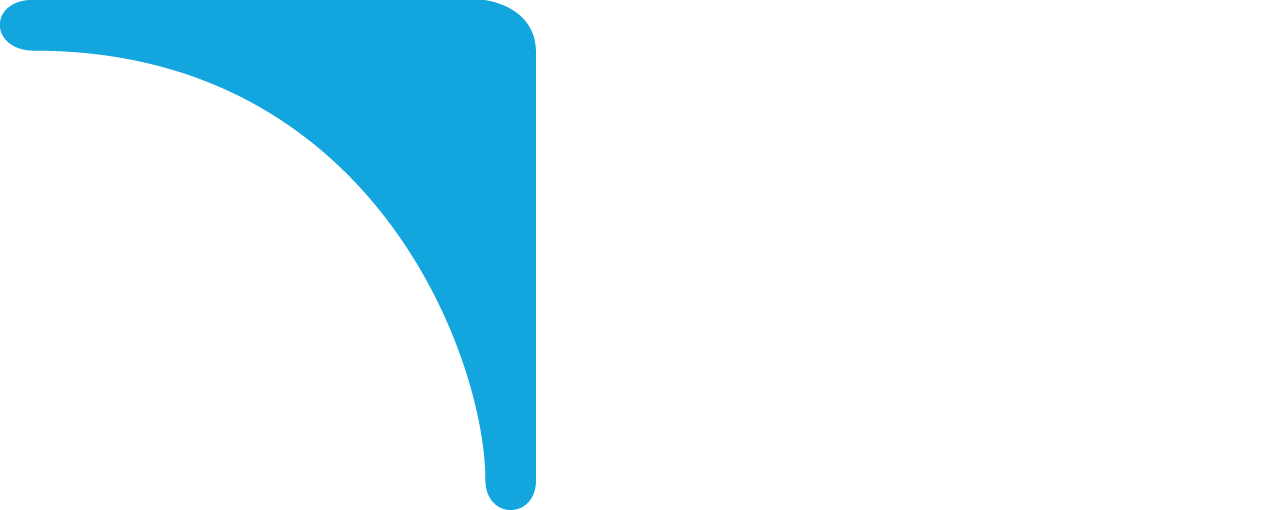 A preservação das áreas florestais é fundamental para a manutenção da biodiversidade. Por esse motivo, em vários países foram criadas legalmente áreas protegidas, como os parques nacionais e as reservas ecológicas.
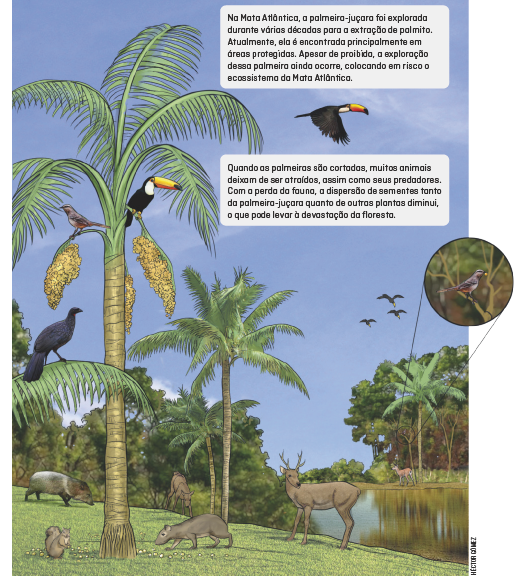 Elaborada com base em: MARIOTTO, William et al. Sob pressão. O Estado de S. Paulo, São Paulo, 20 set. 2014.
Disponível em: http://infograficos.estadao.com.br/public/cidades/palmeira-jucara. Acesso em: 1 jan. 2022.
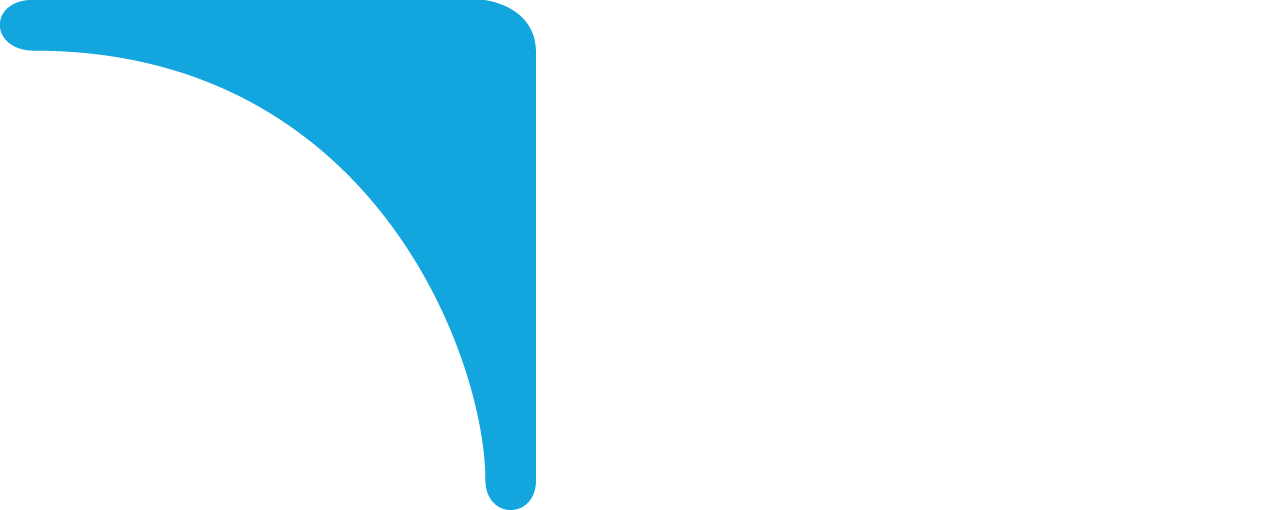 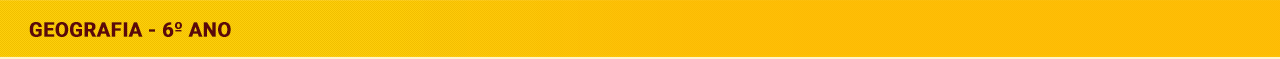 Preservação das áreas florestais
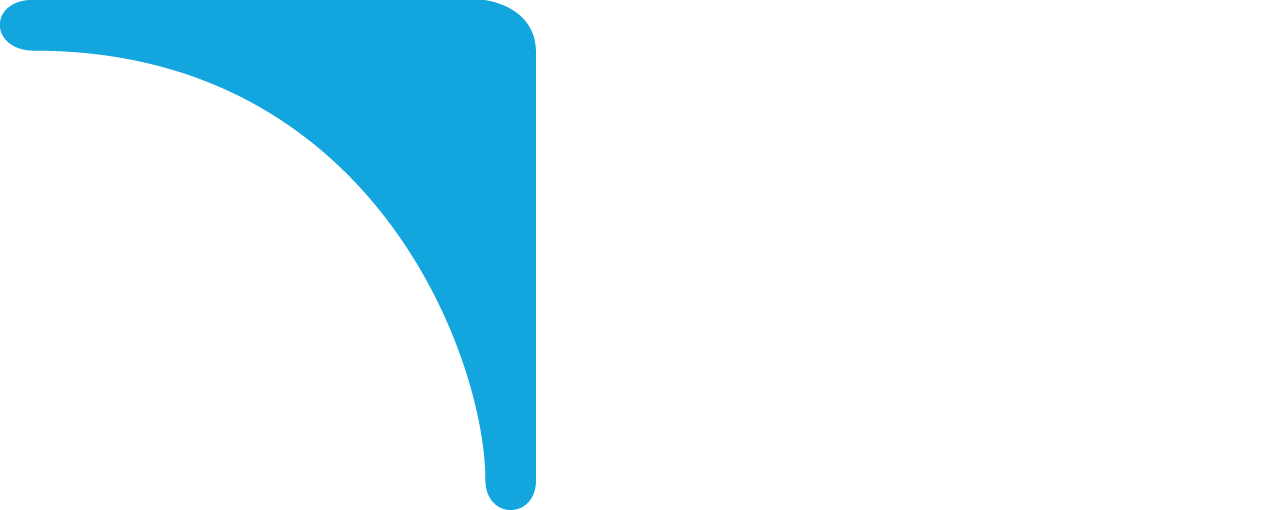 No Brasil, as áreas protegidas por lei são chamadasUnidades de Conservação (UCs). Essas áreas podem ser:

	Unidades de Conservação de Proteção Integral – áreas onde são proibidas a presença 	de moradores e a extração de recursos. As atividades permitidas são apenas de pesquisa, 
	educação ambiental, recreação em contato com a natureza e turismo ecológico.


	Unidades de Conservação de Uso Sustentável – nessas áreas a presença de moradores	é permitida em associação com o uso sustentável dos recursos naturais 
	e proteção às populações tradicionais.
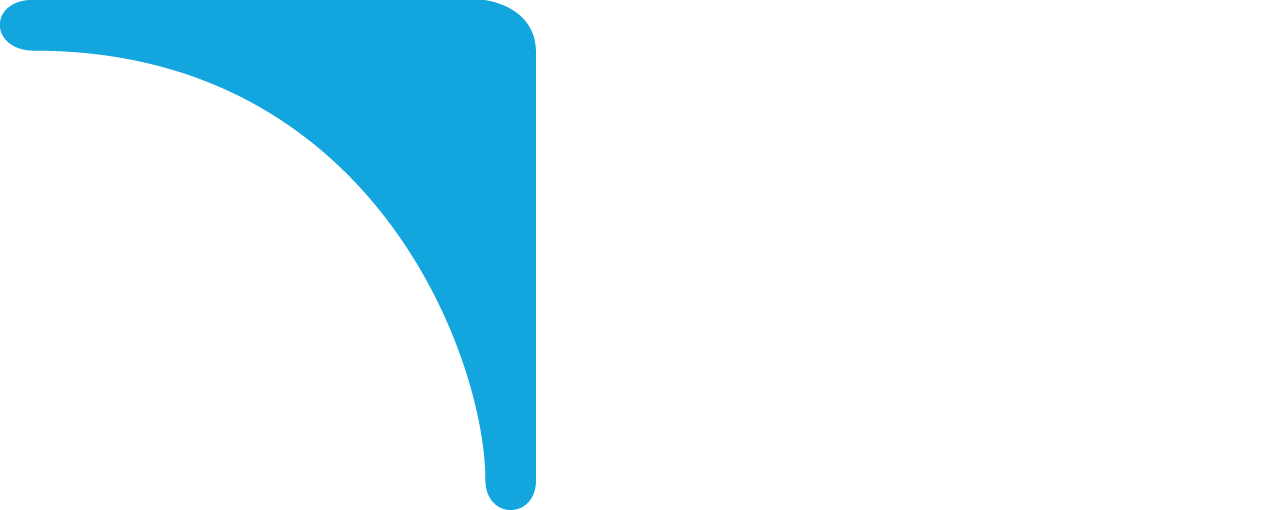 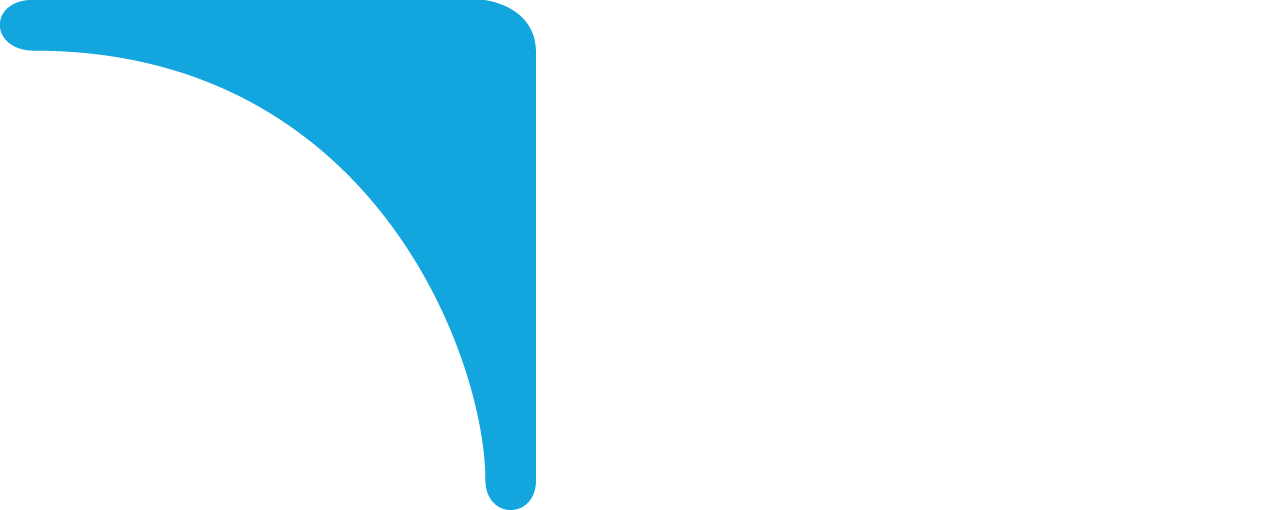